41080 Theory of Computing
Week 4, Spring 2023
Youming Qiao
Some thoughts for your study of this course
Plan your study schedule
In general, study the lecture material and then come to tutorials
Don’t be afraid if things are unfamiliar at first sight
Try to use mathematical notations and reasonings
Basic set theory, mathematical definitions, inductions, and so on
Important for your future development
Timely communications through appropriate channels
“Technical questions” go on EdStem
“Personal questions” please contact me or the tutors
Summary of the last lecture
NFA to DFA: the powerset construction
Concluding the closure properties of regular languages
Regular expressions
A compact way to represent regular languages
Equivalence with regular languages
Outline of today’s lecture
Beyond regular languages: languages that are not regular
Pumping lemma
Myhill-Nerode theorem
Pushdown automata: automata augmented with stacks
Examples and definitions
Motivating question: the language {0n1n}
Languages that are not regular
From computing model perspective, finite automata have constant memory
It is not surprising that there exist languages that are not regular
To formally prove that a language is regular, we have the following two methods
Pumping lemma: a property of regular languages
Myhill-Nerode theorem: a characterisation of regular languages
Pumping lemma for regular languages
The structure of regular languages
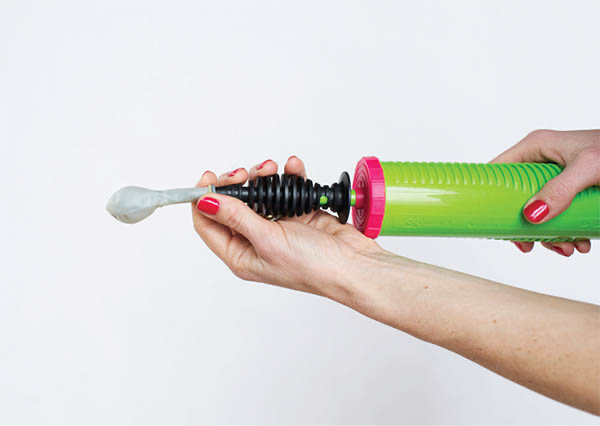 x
yyy…
z
Applying the Pumping Lemma
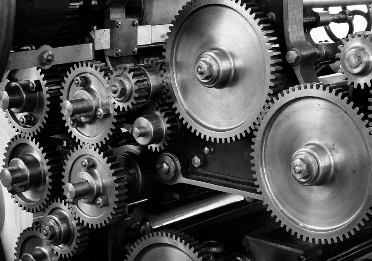  Can write w = xyz, with |y| > 0, |xy| ≤ P, such that for all i ≥ 0, xyiz is also in L
Claim: The string y must be all zeroes.
Why?  Because |xy| ≤ P and w = xyz = 0P1P
But then xyyz has more 0s than 1s
Contradiction!
Intuition of pumping lemma
Let M be a DFA recognising L
Suppose M has P states
Let w be a string of length > P that is accepted by M
When processing w, there must be a state q that gets visited twice…
This means that there is a cycle – it can be used again…
q|w|
Proof: Let M be a DFA that recognizes L
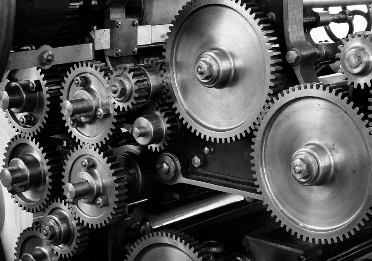 Let P be the number of states in M
Let w be a string where w  L and |w| ≥ P
|y| > 0
|xy| ≤ P
xyiz  L for all i ≥ 0
We show:   w = xyz
y
x
w
z
…
q0
qj
qk
Claim: There must exist j and k such that  0 ≤ j < k ≤ P, and qj = qk
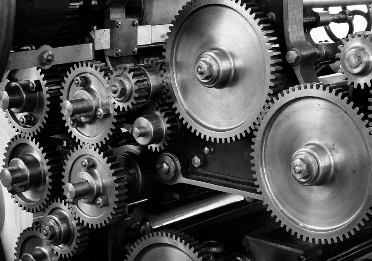 Applying the Pumping Lemma
Prove: SQ = {0n2 | n ≥ 0} is not regular
Assume SQ is regular. Let w = 0P2
 Can write w = xyz, with |y| > 0, |xy| ≤ P, such that for all i ≥ 0, xyiz is also in SQ
So xyyz ∊ SQ. Note that xyyz = 0P2+|y|
Note that  0 < |y| ≤ P
So |xyyz| = P2 + |y| ≤ P2 + P < P2 + 2P + 1 = (P+1)2
and P2   < |xyyz|  <   (P+1)2
Therefore |xyyz| is not a perfect square!
Hence  0P2+|y| = xyyz ∉ SQ, so our assumption must be false.
 SQ is not regular!
The Myhill-Nerode Theorem
Review: equivalence relations
z distinguishes x and y w.r.t. L
An equivalence relation on strings
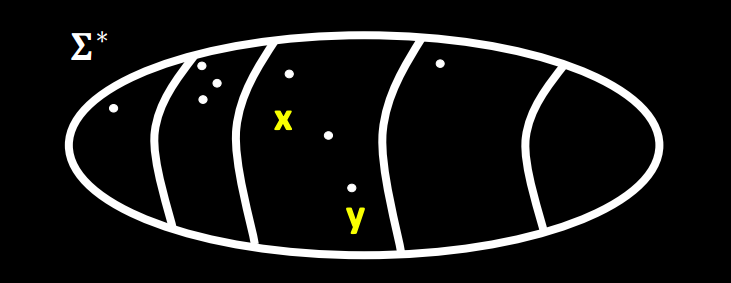 The Myhill-Nerode Theorem
Non-regular languages?
Use Myhill-Nerode for non-regularity
Reflections on regular languages
Why DFAs cannot count? 
There is only a constant memory!
Caveat: sometimes counting may not be needed…
To go beyond DFA, we need to augment it with some form of memory
This leads us to the next model…
D  = 	{ w | w has equal number of occurrences of 01 and 10 }
Polling time!
Break time
Take a rest, ask questions, or grab a coffee 
Pushdown automata
Stacks as a data structure
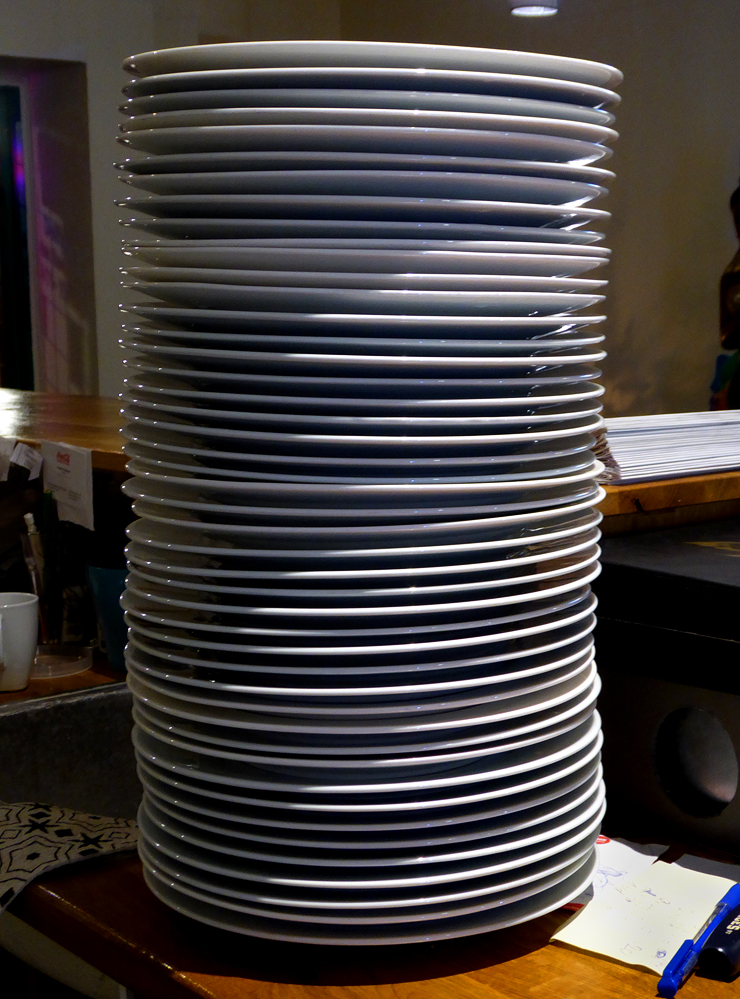 A stack is a data structure which follows the principle of Last-in-First-out.
It can be thought of as a memory with limited operations
Pushing
Popping
We will augment finite automata with a stack
Pushdown automata
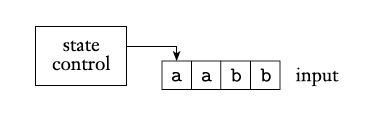 Let M be a finite automata, and suppose M has access to a stack
How will the stack help M? 
Previously the transition is determined by a state and a letter
Now it has access to the stack
So the top stack symbol can help
Previously the transition goes to a second state
Now it also needs to operate the stack…
Recognising L={0n1n}
Actions of the Example PDA
0 0 0 1 1 1
q1
$
26
Actions of the Example PDA
0 0 1 1 1
q2
0
$
27
Actions of the Example PDA
0 1 1 1
q2
0
0
$
28
Actions of the Example PDA
1 1 1
q2
0
0
0
$
29
Actions of the Example PDA
1 1
q3
0
0
$
30
Actions of the Example PDA
1
q3
0
$
31
Actions of the Example PDA
q3
$
32
Actions of the Example PDA
q4
33
Pushdown automata: definitions
Some remarks
Graph representation of pushdown automata
Recognising L={0n1n}
Pushdown automata and strings
Well-matched parentheses
Recognising well-matched parentheses
Recognising well-matched parentheses
”), $” is not defined, so more “)” than “(” is not allowed
No outgoing arcs at the accept state: the only way to accept is to see $ at the end of the string
In particular, seeing ★ after the whole string is processed is not possible
PDAs and languages
Def. Given a PDA M, the language recognised by M is 
L(M)={all strings accepted by M}
Def. A language is context free if there exists a PDA that recognises it. 
Is every regular language context free? Polling time!
Why the name context free? This has to do with linguistics…
There is yet another way to define languages called “grammars”
Context free grammars
Grammars
In linguistics, people study rules for generating sentences
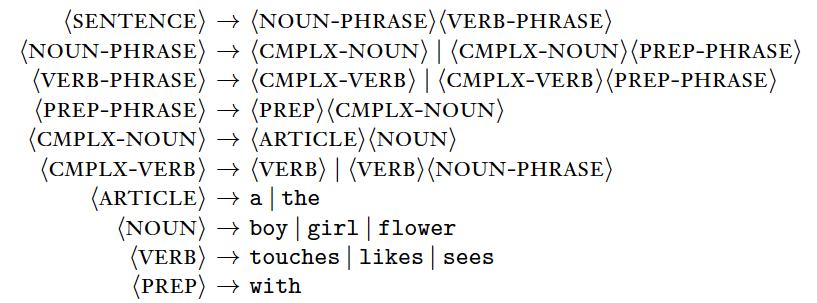 Grammars
These rules generate grammatically correct sentences:
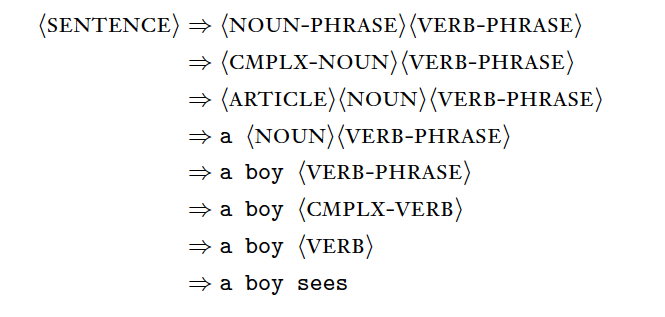 Programming languages
Programming languages also need to specify grammars for correct programs
Fragments of Pascal language specification: 
if-statement = `if' Boolean-expression `then' statement [ else-part ] .
Boolean-expression= expression .
expression = simple-expression [ relational-operator simple-expression ] .
simple-expression = [ sign ] term f adding-operator term g .
term = factor f multiplying-operator factor g .
…
digit-sequence = digit { digit }
if-statement
statement
BoolExp
`then’
`if’
expr->term->factor…
digit-sequence
digit
digit
0
1
Context free grammars
CFGs and strings
CFG: examples
Summary
Pumping lemma
A useful approach to prove that a language is non-regular
Myhill-Nerode theorem
Equivalence classes on strings
Can be used to prove non-regularity
Pushdown automata
Automata augmented with a stack
Examples
Thanks!